Office of Research and Sponsored Programs
WHAT IS ORSP? Pre- Award Services* Assist with identifying funding opportunities *  Budget development*  Proposal Review *  Proposal Submission Post–Award Services* Accept and establish awards*  Assist with project reporting*  Assist with budget management*  Processing financial documents/requests
SPONSORED PROGRAMS vs FOUNDATION 
GIFT OR GRANT?
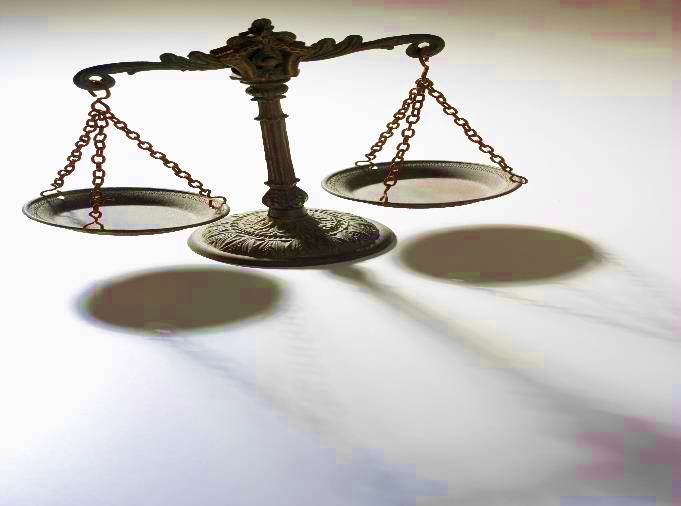 GRANT

Contains a specific scope of work with a dedicated budget

Includes requirements such as deliverables and reports
GIFTS

Voluntarily given without expectation of return or compensation on behalf of a donor.
Is there an agreement with deliverables? 
Does the sponsor have specific and expected returns?
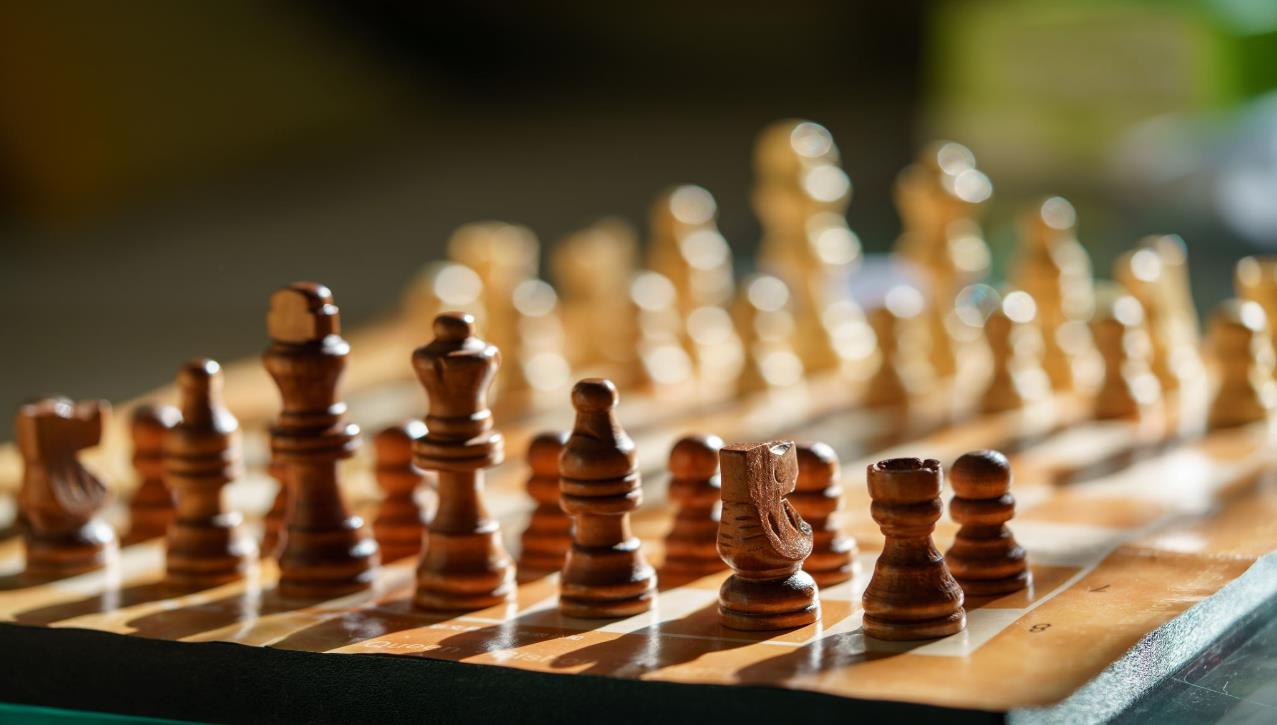 What is a Sponsored Project?
Binds UHD to a specific scope or statement of work
Specified performance period or completion date
Deliverables are required 
Billings and/or financial reports are required
Unexpended funds are returned to the sponsor
Mechanisms include: grants, cooperative agreements,     	contracts; and/or other legally binding means of 	transfer
Sponsored Program MechanismsGRANTS
Used to transfer funds, property, services, or anything of value to the recipient to accomplish a specific purpose
Project conceived by the investigator
Investigator defines details and retains scientific freedom
Awarded after technical review
Publications are encouraged
Requires best efforts in research
5
Sponsored Program MechanismsCOOPERATIVEAGREEMENT
Much like a grant…used to transfer money to the recipient to accomplish a specific purpose
Also considered to be financial assistance, but...
Substantial involvement in the project by both sponsor and recipient
Terms of activities are set by the sponsor
6
Sponsored Program MechanismsCONTRACT
Project conceived by sponsor
Used to acquire products or services for the direct benefit or use of the sponsor
Generally requires strict adherence to budget 
Sponsor exercises direction or control
Requires delivery of promised goods or services determined by contract type
7
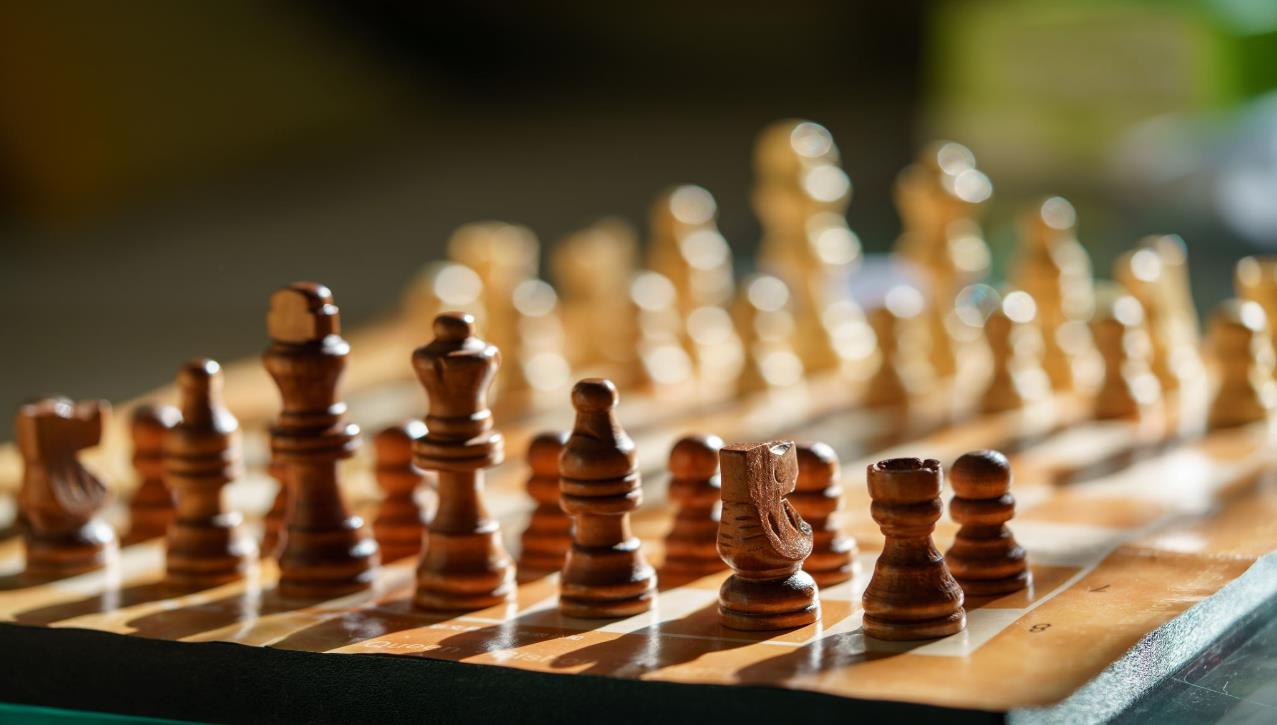 Sponsored Programs Deliverables
[Speaker Notes: These are the items, services, or results that the project team is committed to providing to the client, stakeholder, or organization upon completion of the project or a specific phase within the project.
Deliverables can be:
Tangible: Physical products or artifacts, such as software, hardware, construction projects, reports, or documents.
Intangible: Results like process improvements, training, or customer satisfaction.
Deliverables can be milestones throughout the project or the final output. Each deliverable usually has its own set of requirements, deadlines, and quality standards. 

They are typically defined early in the project and often serve as a measure of project success. Some examples of project deliverables might include:
A final report or documentation
A completed software application
A marketing campaign
A prototype or model
A training manual
A project completion certificate]
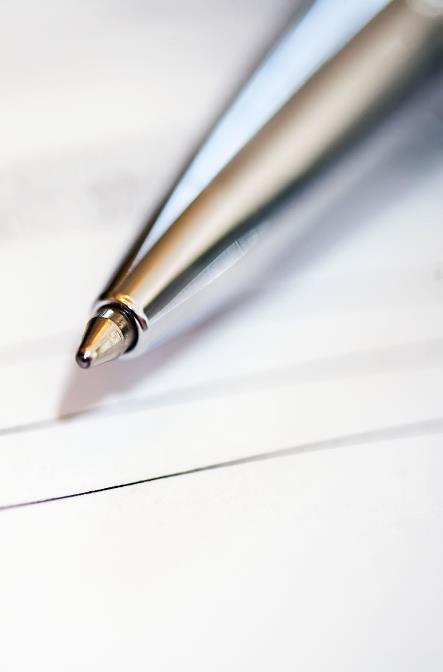 What’s the Process? 

Identify a funding opportunity and determine eligibility
Submit a Notice of Intent to ORSP 
Begin working with ORSP and developing your proposal
Finalize project budget with ORSP 
Submit the final draft to ORSP for review 
Submit a Proposal Transmittal Form 
Final Proposal submission
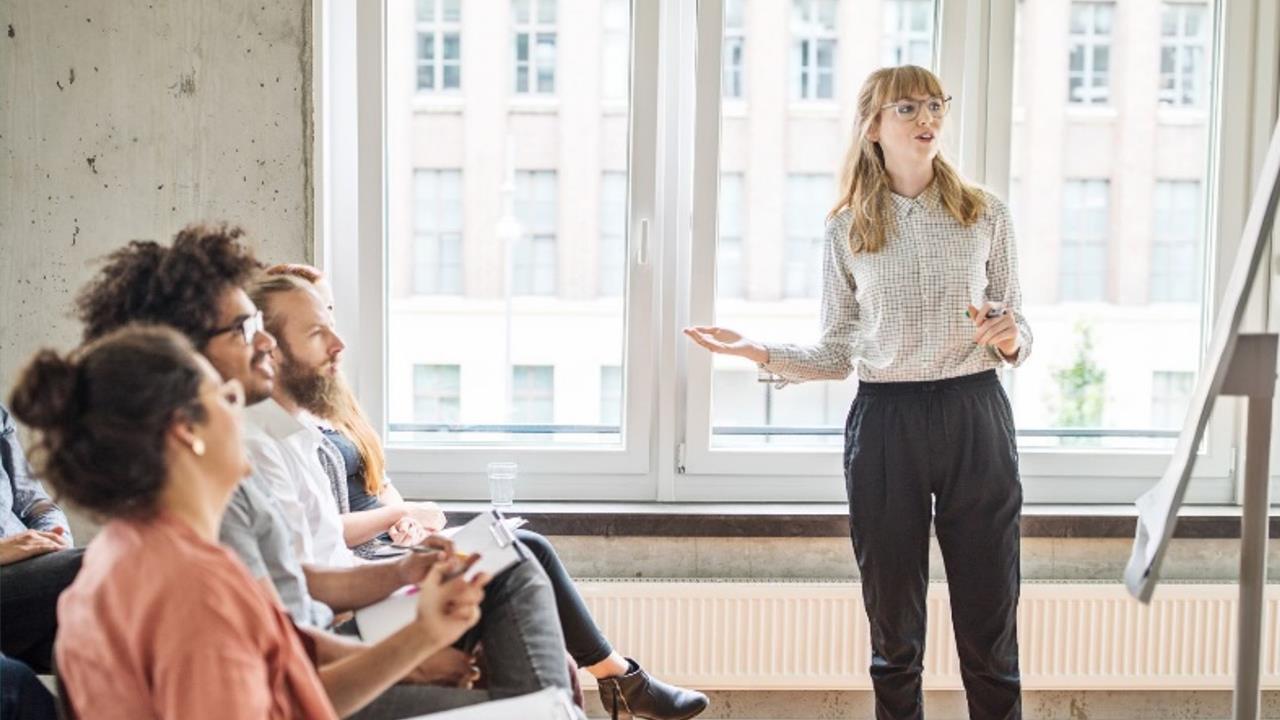 CONSIDERATIONS
Use All of Your Resources
Identify the Right Funding Sources
Familiarize Yourself
Collaborate and Build Relationships
Develop a Strong Research Plan 
Incorporate Mentorship/Student Opportunities 
Keep Track of your Progress and Compliance 
Stay Informed about New Opportunities
Proposal Development Strategies *Start Early and Plan Ahead * Read and Follow Guidelines Carefully* Seek Guidance* Develop a Strong Research Question and Rationale * Use Preliminary Data or Pilot Studies * Focus on Impact * Craft a Solid Research Design and Methodology* Develop a Realistic Budget * Seek Feedback and Use Available Resources* Be Organized, Patient and Persistent
Thank you
ORSP  Location: S625
orsp@uhd.edu  

Denise Burgan burgand@uhd.edu 
Pre-Award Services

Heather Davis  davish@uhd.edu 
Post-Award Services